Google Maps 1
I can create directions from my house to school AND observe Street view and image of my home
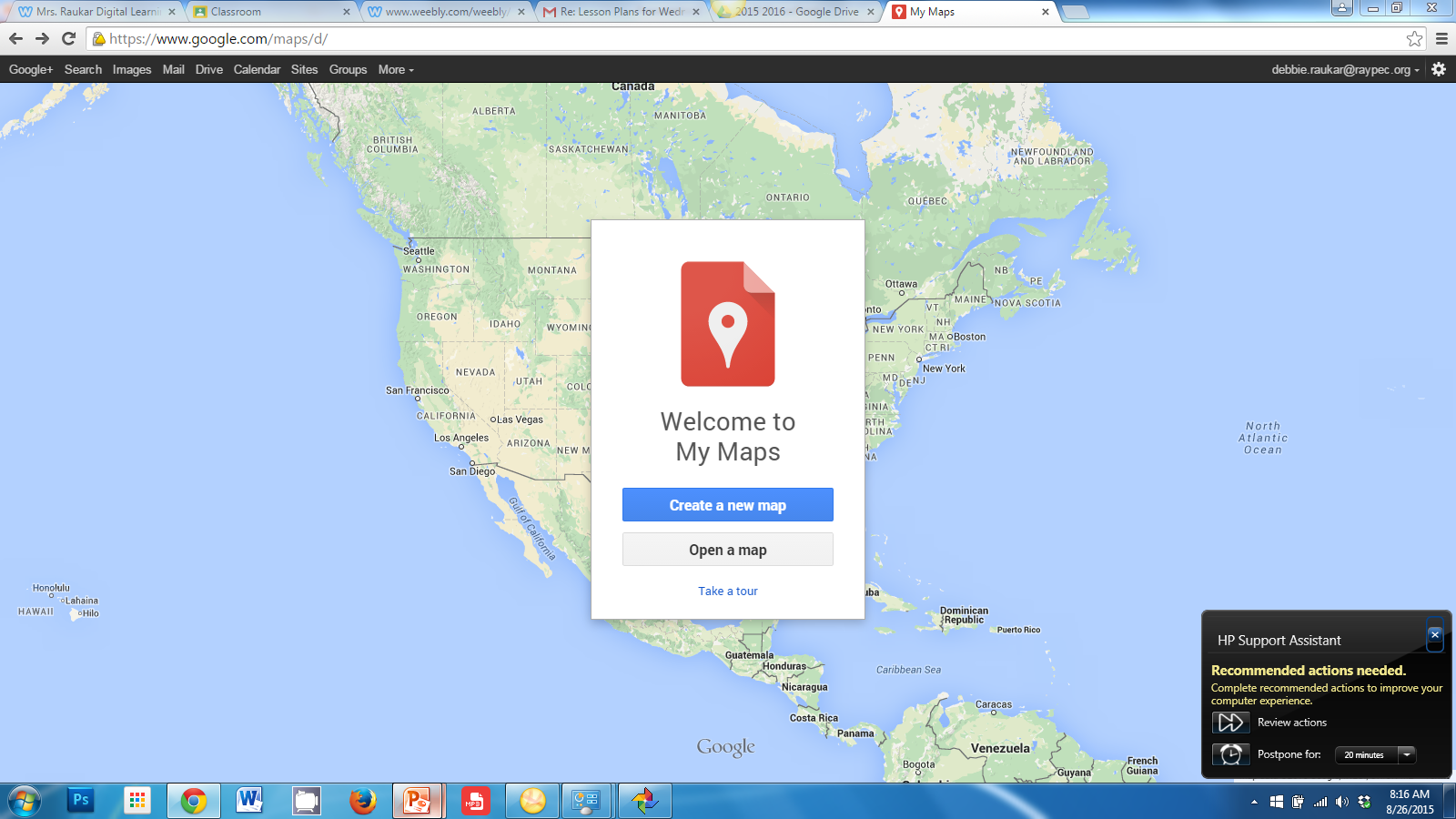 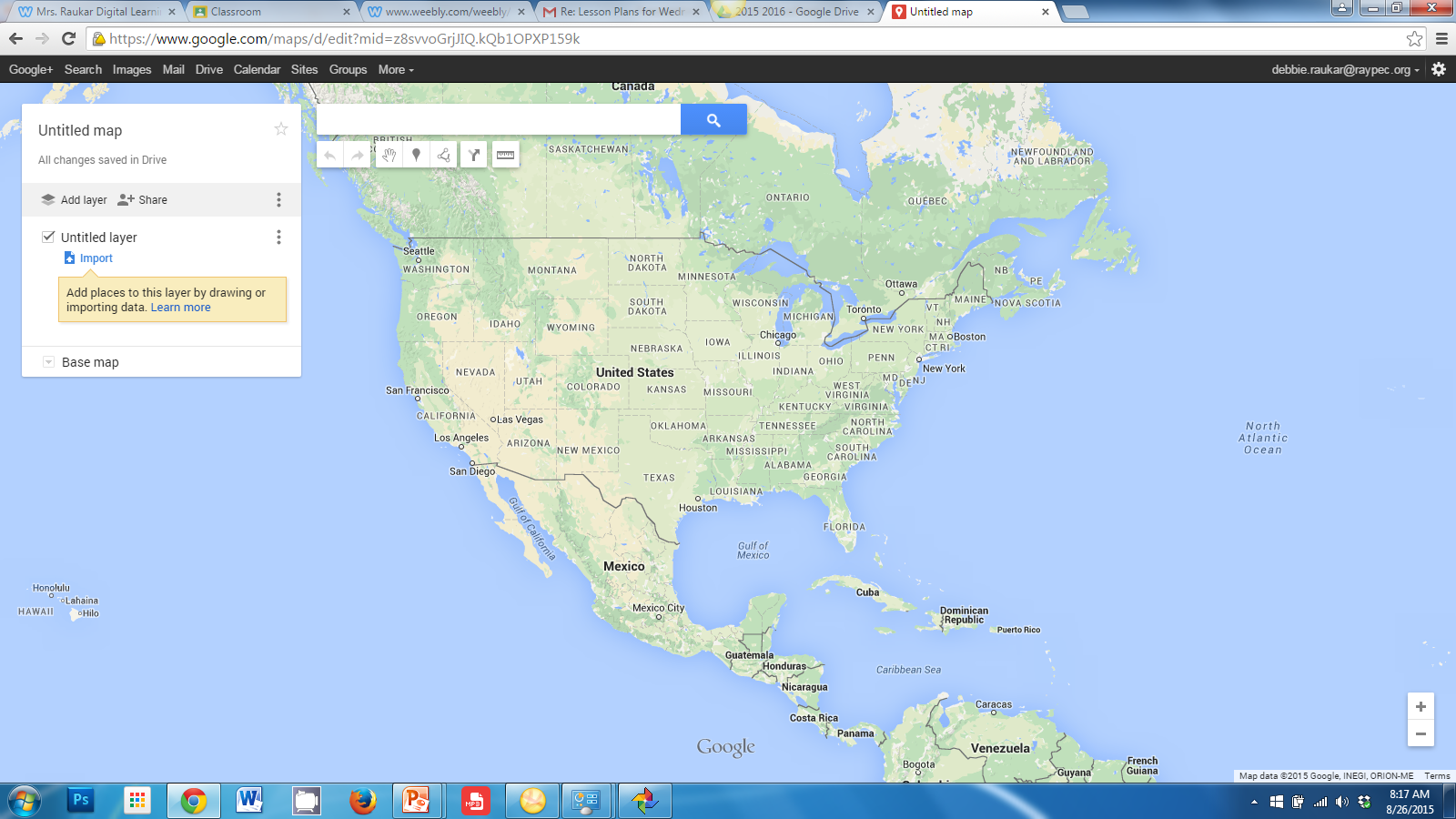 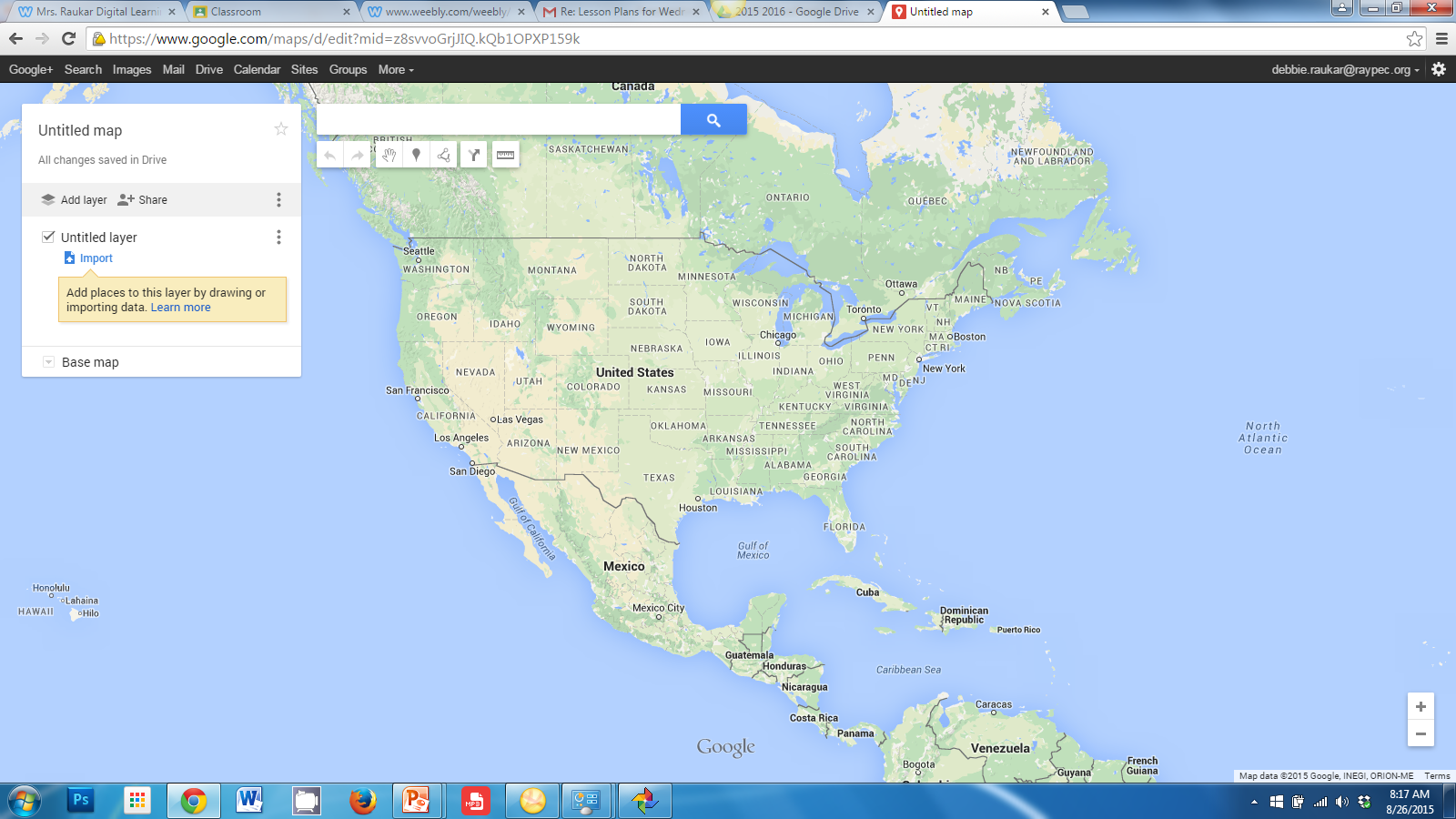 Click ADD DIRECTIONS
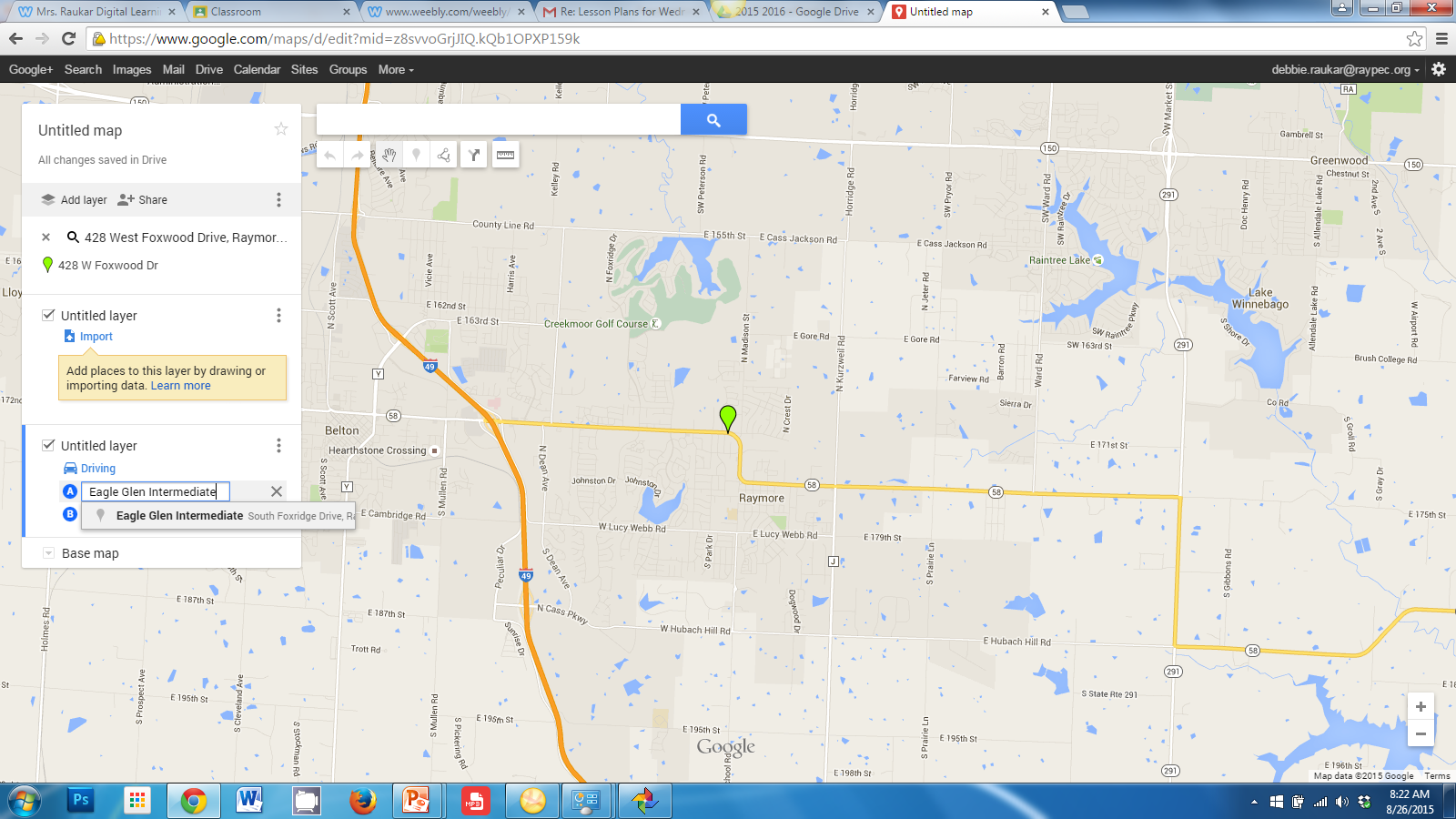 Go to Untitled Layer at 
bottom.

See Driving.

Type Eagle Glen Intermediate

You will see the address 
pop up

Click it.
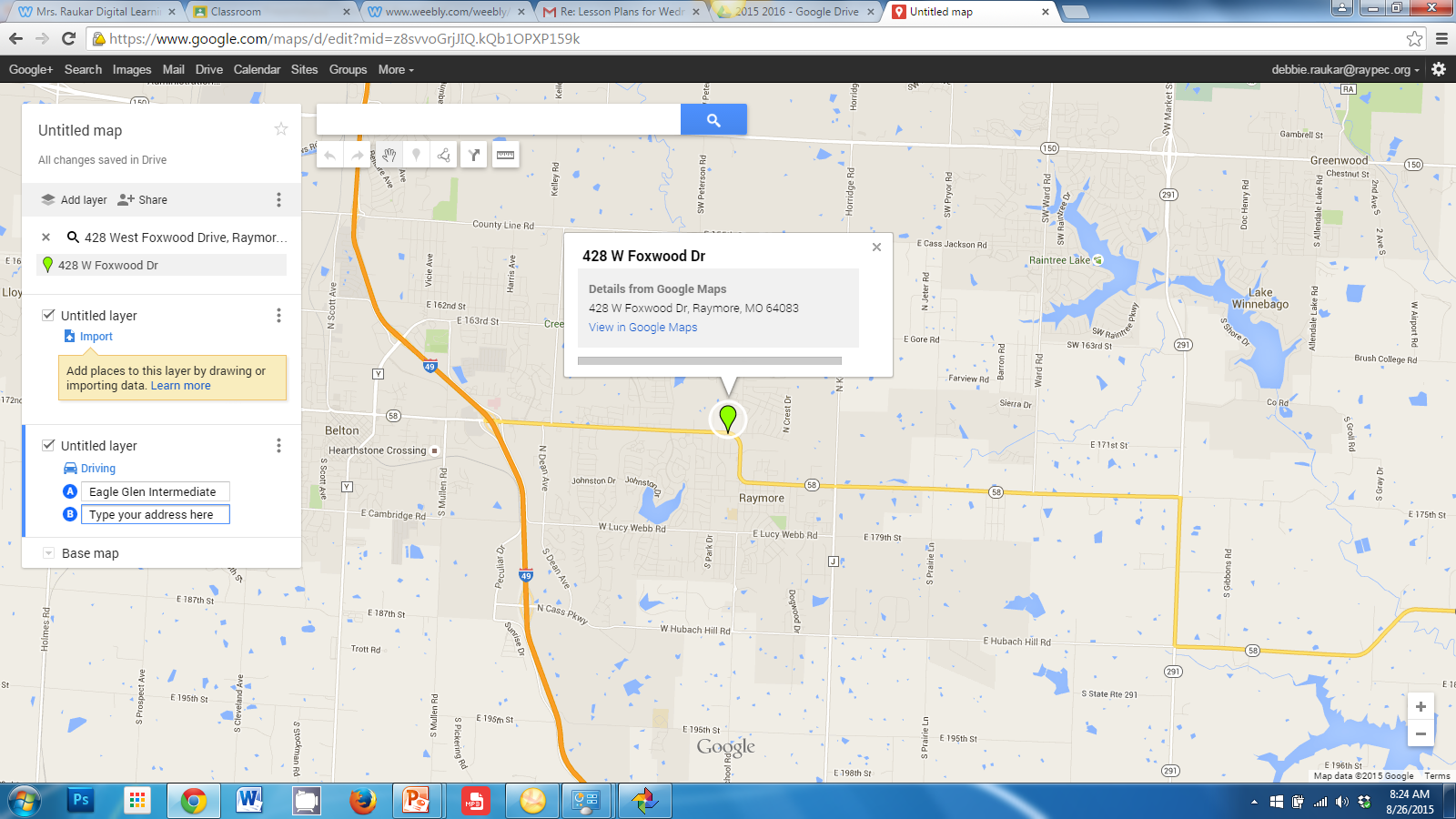 Go to Untitled Layer at bottom.

See Driving.

In B, type your address.

Start with your street address

(i.e.  428 W Foxwood Dr.
Raymore, MO)
Click UNTITLED Layer to name it
Name it Directions to School 
Save and/OR ENTER
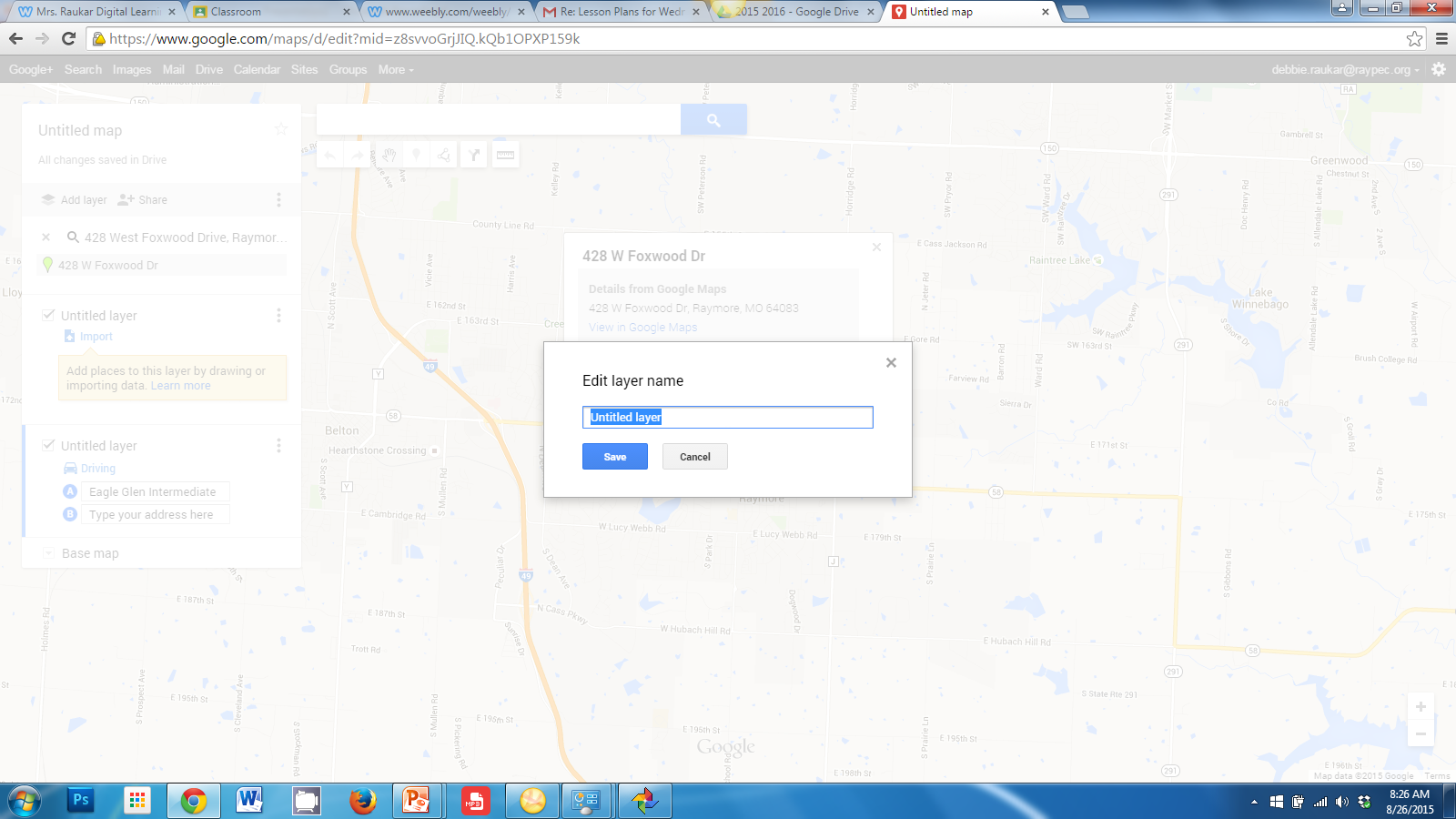 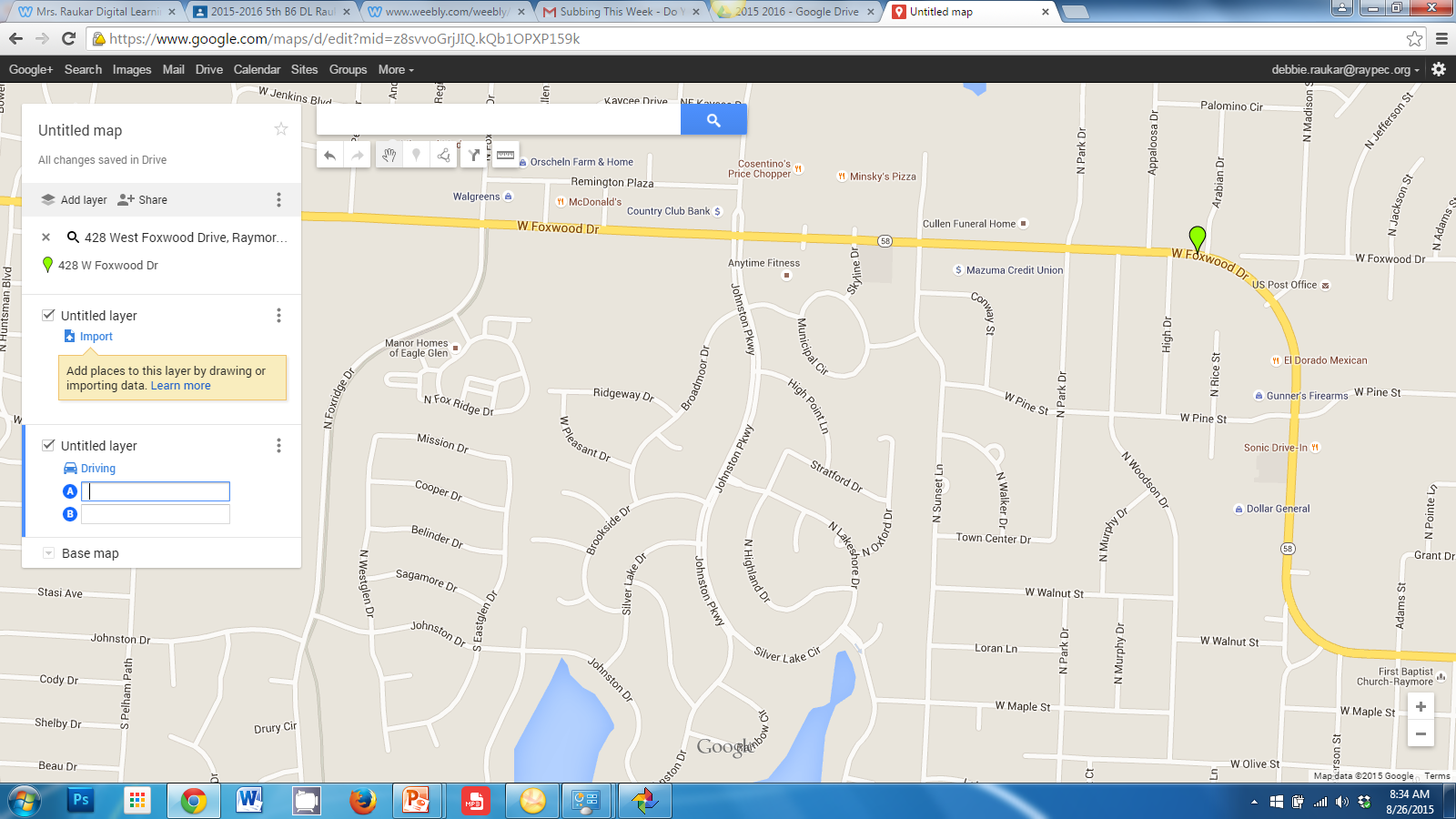 See Directions
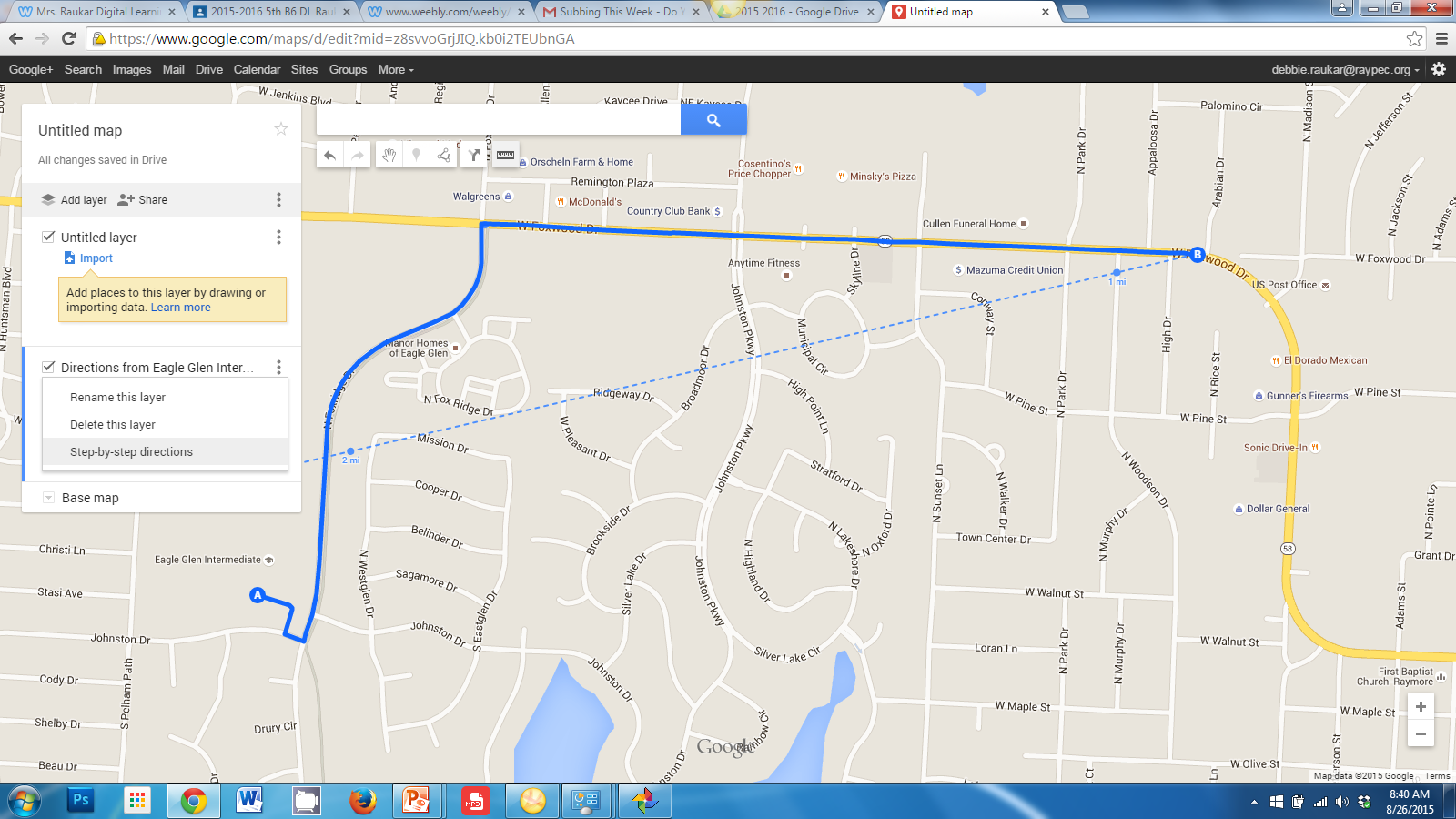 Click the 3 dots
By Directions…
Click 
Step-by-step
Directions
Find out 
Who is closest
To school
Furthest from
School.  Animal 
cracker treats 
for winners.
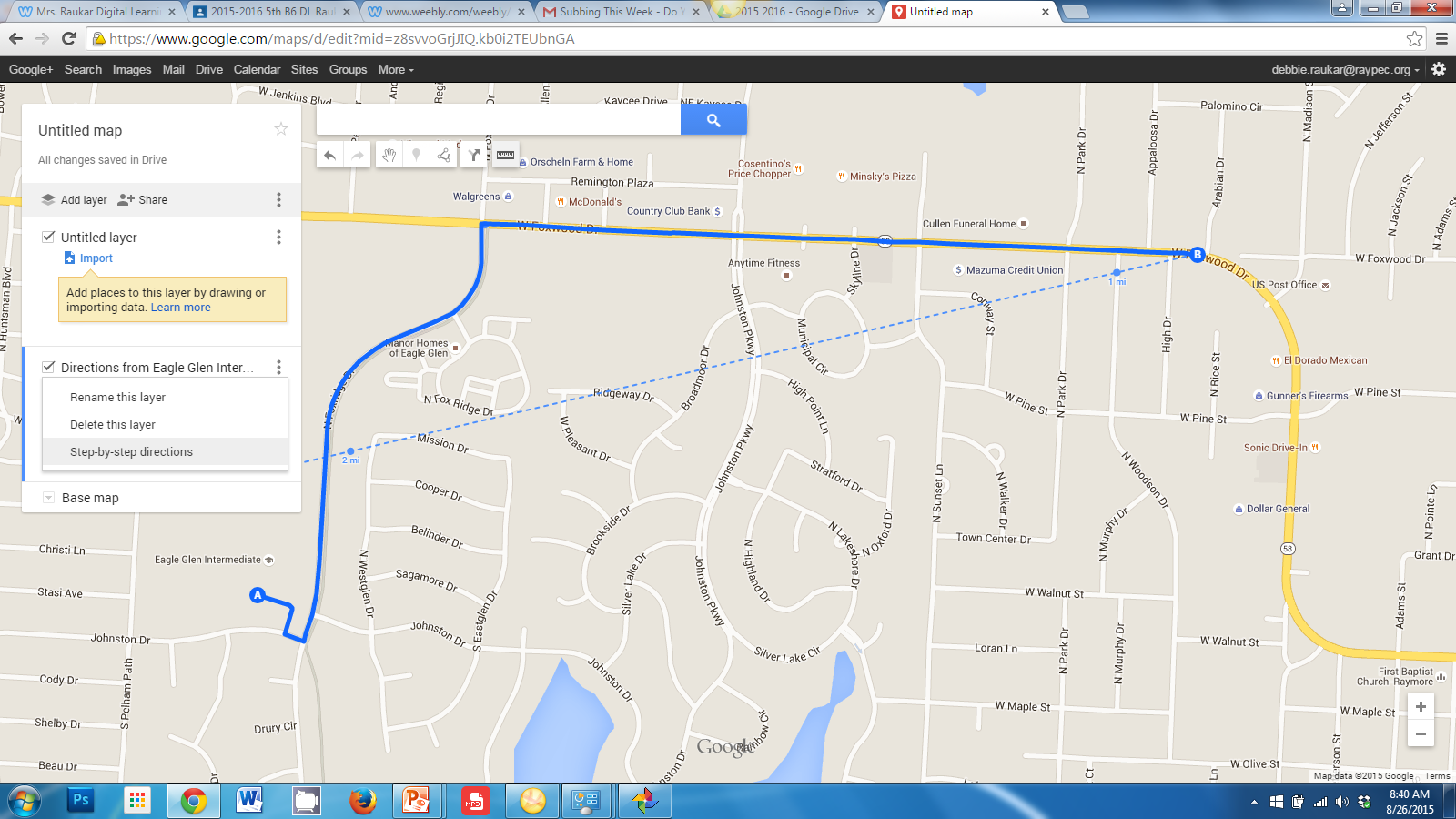 Explore time:
-Check out the other tools
and practice using them.
-Try another direction
-Use share button to share 
w/another student.
-Zoom in and out
-Google Street view & type 
your address